Муниципальное автономное дошкольное образовательное учреждение
 городского округа Саранск
«Центр развития ребенка - детский сад№14»
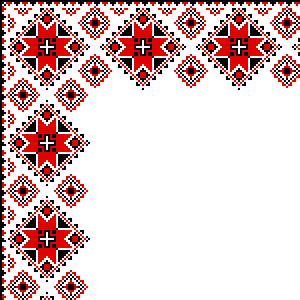 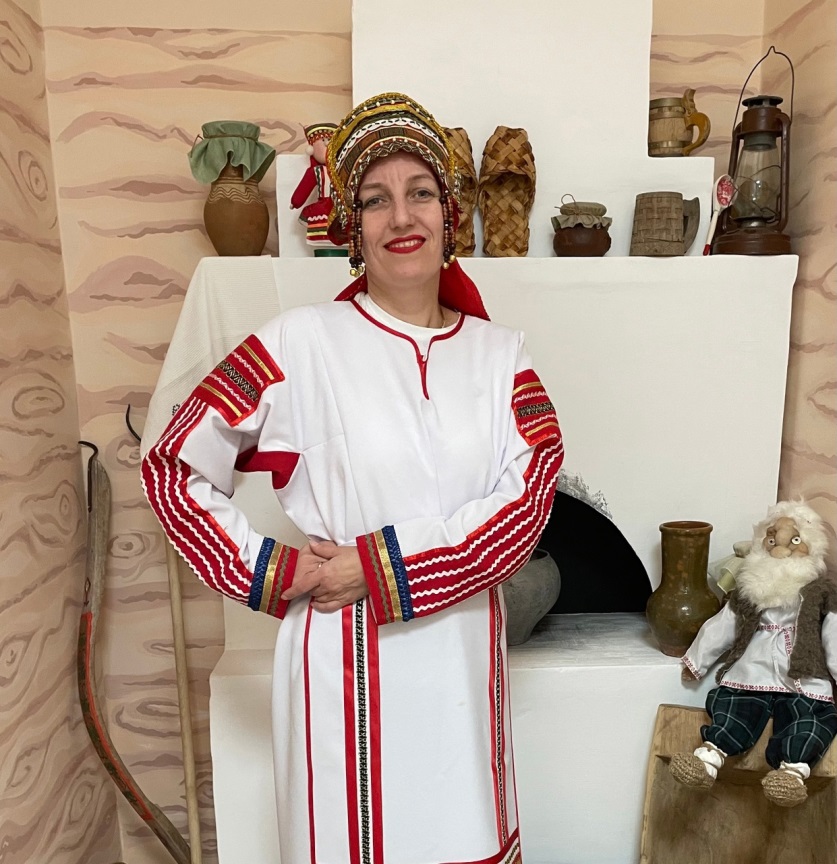 «Моя методическая мастерская»
Воспитатель 
Кучерова Н.М.
Шумбратадо, вечкевикс ялгат!
Современные дети мало знают о культурных традициях своего народа, города, страны,  часто проявляют равнодушие к близким людям и сверстникам. Мне как педагогу, который чтит традиции своего народа, говорит на родном – эрзянском языке, очень тяжело видеть и осознавать, что спустя непродолжительное время, мы можем потерять свою культуры безвозвратно.Поэтому, работая воспитателем в детском саду, я решила вести работу в данном направлении с детьми дошкольного возраста, чтобы уже на пороге школы, у них были сформированы житейские понятия о принадлежности к своей национальности, знания о своей малой Родине, культуре и быте.Большое внимание я уделяю отбору и разработке дидактических игр и пособий. Часть делаю самостоятельно, часть общими силами педагогического коллектива.За основу представления выбранного материла для детей я выбрала богатый мордовский фольклор, а именно сказки и мифы о мордовских божествах. А что из этого вышло, вы узнаете посетив мою «Методическую мастерскую»
Первое, что появилось в моей методической копилке это программа дополнительного образования: «Ёвтамо». Программа была разработана с учетом всех требований для детей дошкольного возраста. Цель программы: пробудить у детей интерес и стремление к общению на эрзянском языке,  знакомить с традициями и культурой мордвы.Программа подготовлена для дошкольников, не владеющих мордовским языком, которым только предстоит знакомство с эрзянским языком. Обучение проводится на основе коммуникативно - деятельностного метода, при котором мною придумываются и организуются разнообразные игровые ситуации, которые приближают дошкольников к восприятию языка в повседневной жизни.В этом мне помогает мордовский фольклор, сказки, легенды.Так как ведущей деятельностью у детей является игра, я решила вести занятия от имен кукол – мордовских божеств.
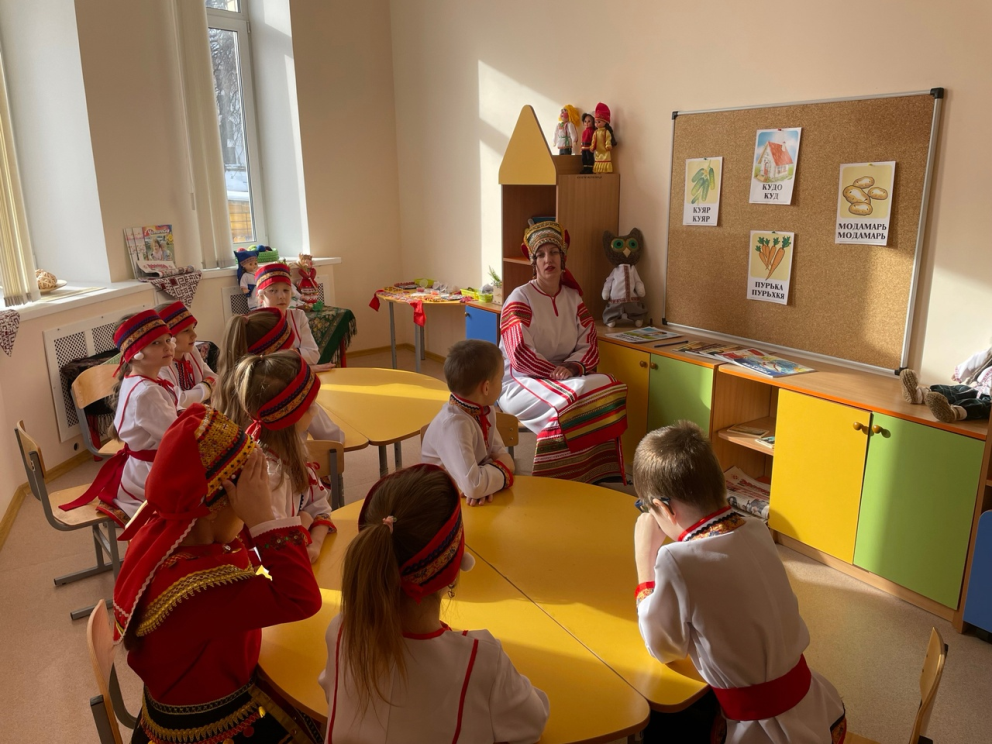 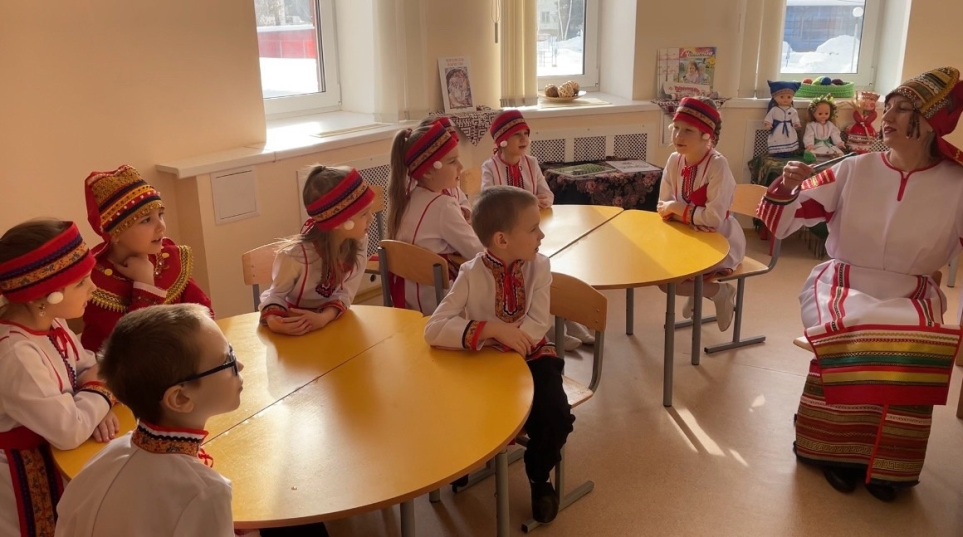 Так появились мои помощники и помощницы, которых я сделала сама:    красавица Вирява - хозяйка мордовских лесов, она знакомит детей с растениями, которые растут у нас в республике. Ее костюм выполнен в зеленых тонах , что определяет ее принадлежность к растительному миру. Украшен различными растениями и плодами: папоротником, ягодами, грибами, цветами.
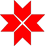 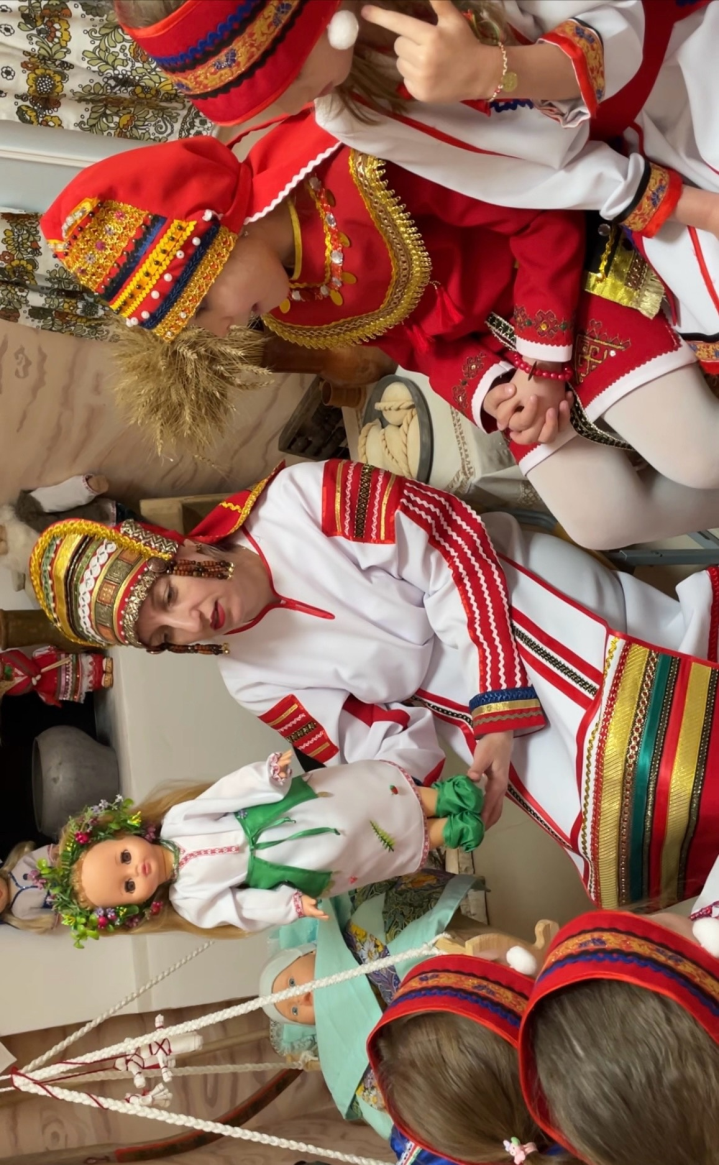 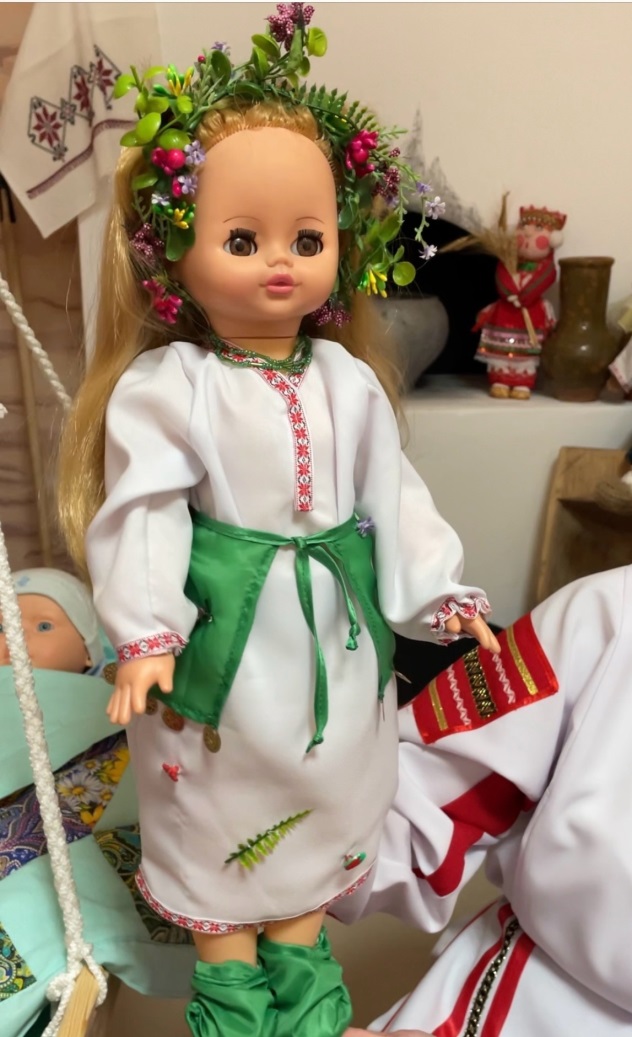 Паксява - хозяйка поля, живет среди колосьев пшеницы и следит за порядком на поле. Она все знает о хлебе и рассказывает, об этом детям.
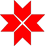 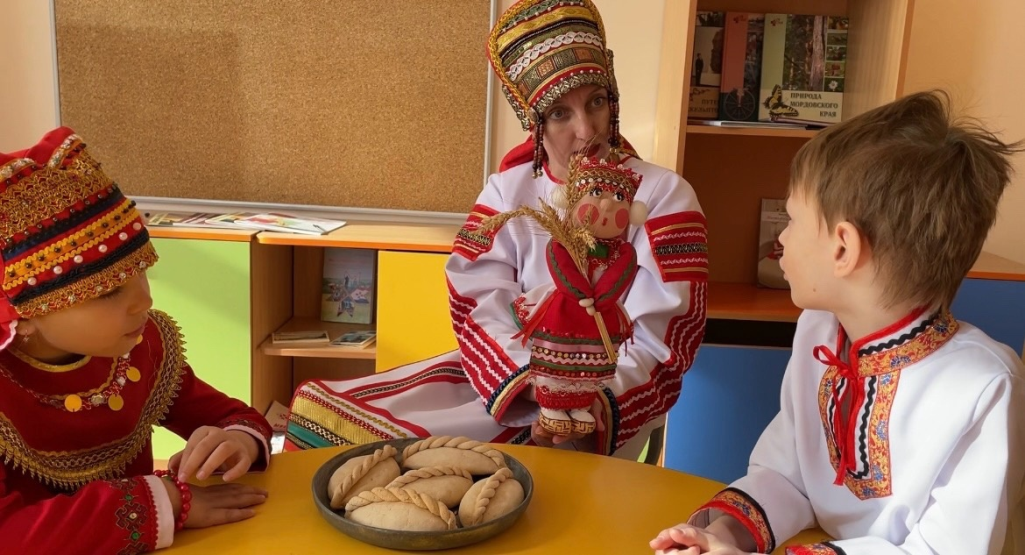 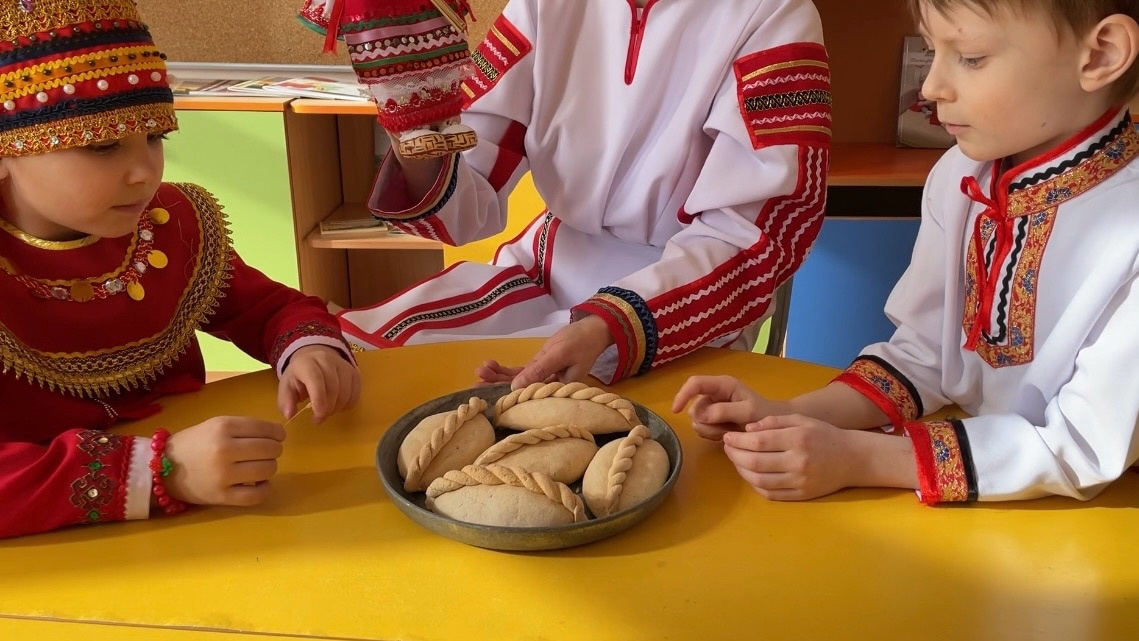 Ведява - хозяйка воды, она знакомит детей с реками и озёрами республики Мордовии. Ее наряд выполнен в голубых тонах и украшен  жителями рек и озер: ракушками, капельками воды, рыбами, лягушками.
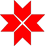 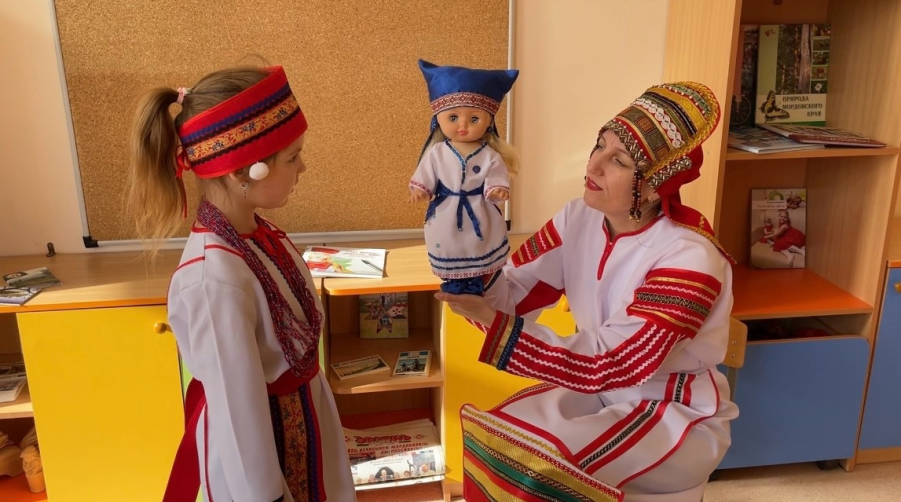 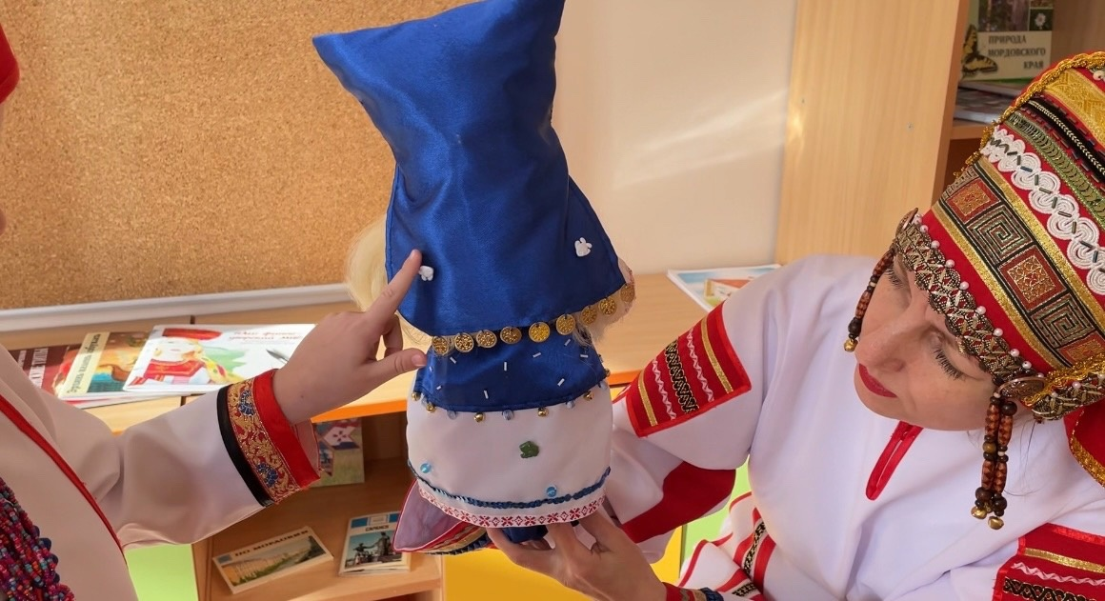 Кудатя - домовой, покровитель дома, семейного очага, который делится интересными традициями и бытом мордвы. Так он знакомит детей с названиями предметов посуды, мебели на эрзянском языке.
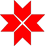 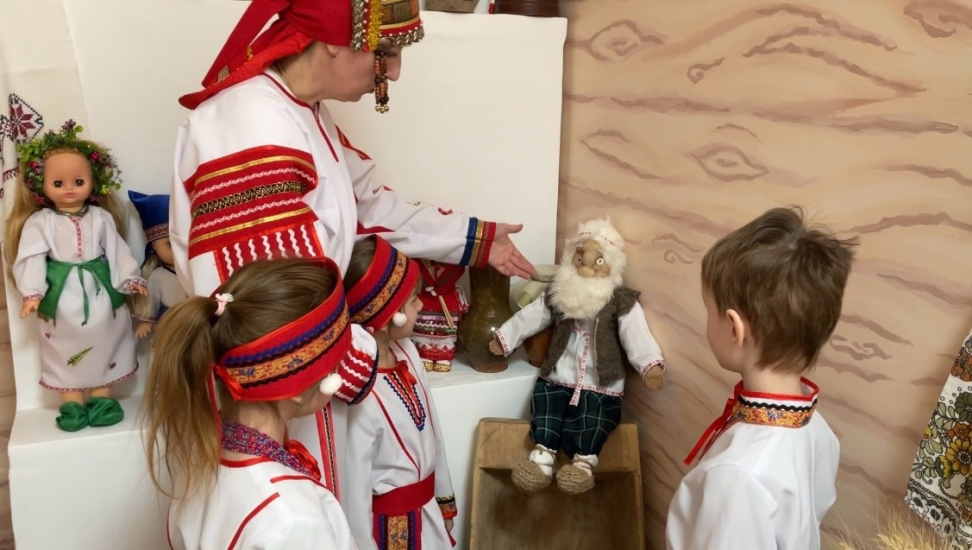 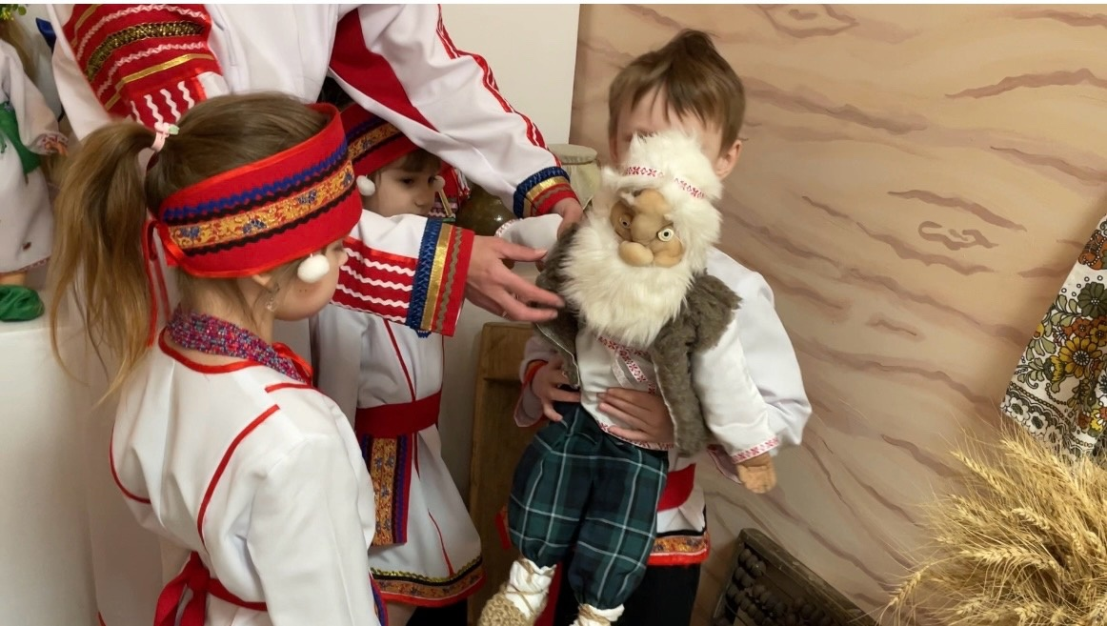 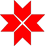 Куйгорож - один из самых интересных персонажей народных мордовских преданий. Трудоголик, он постоянно требует у своих хозяев работу и делает за них все. Конечно, о таком помощнике мечтает каждый . Он помогает детям путешествовать по разным районам Мордовии и знакомит с их культурными особенностями.
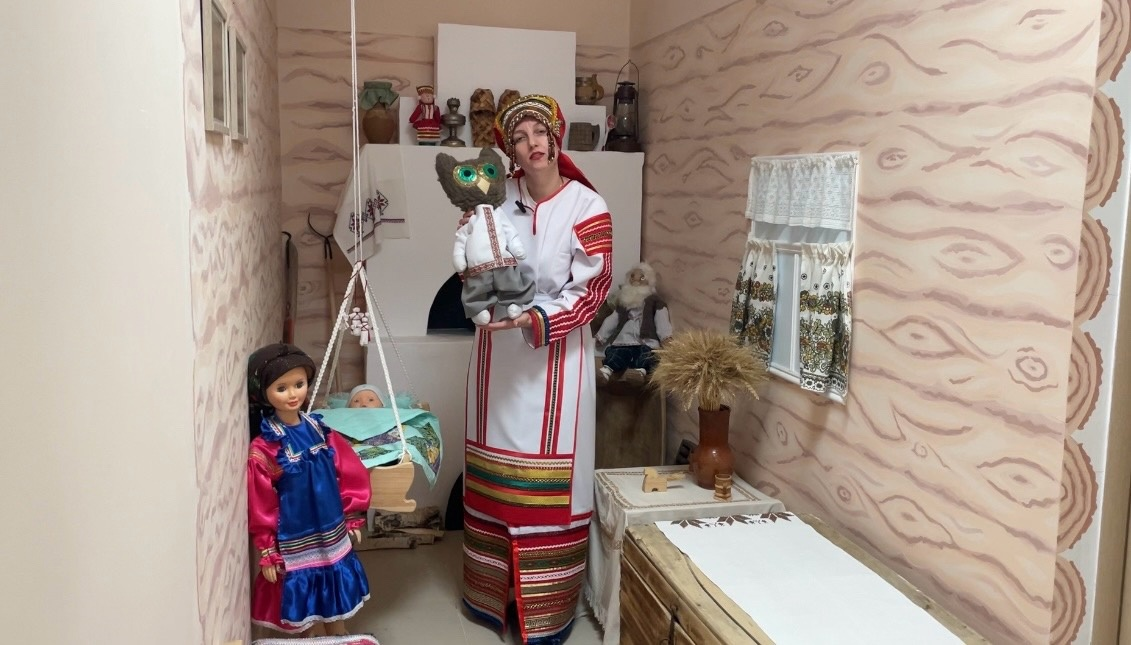 Символ нашего города и наша помощница на всех занятиях, рыжая плутовка, хитрая и красивая  Лиса – ривязь. С ней ребята часто собираются на чаепития и делятся впечатлениями, рассказывают о новых полученных знаниях о родном городе. Вместе посещают достопримечательности  Саранска.
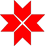 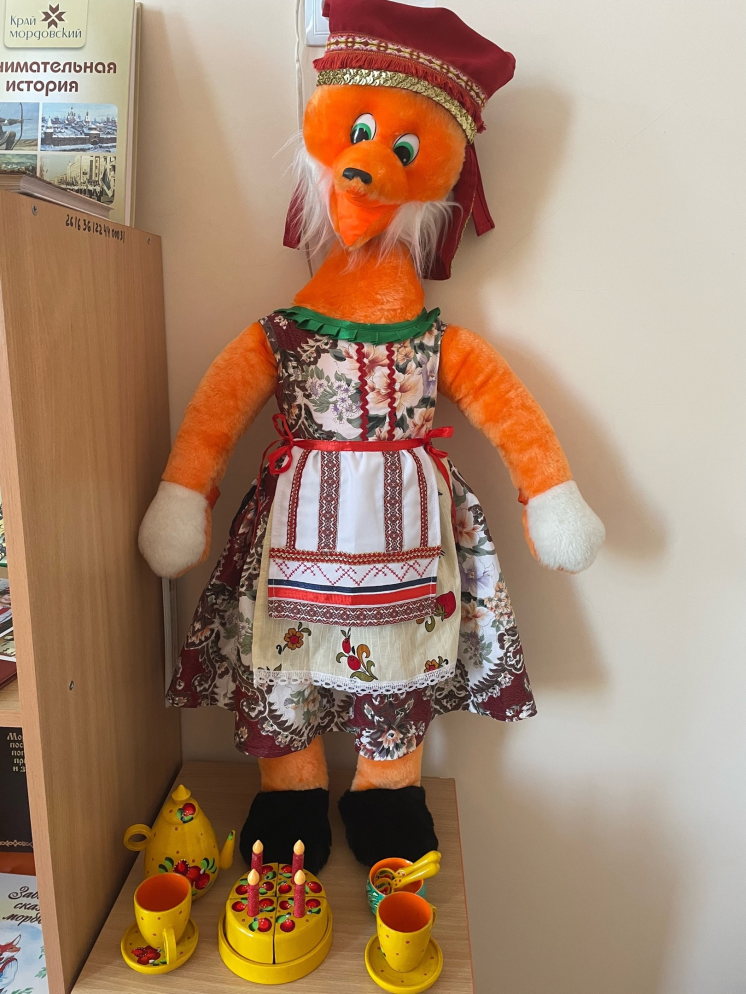 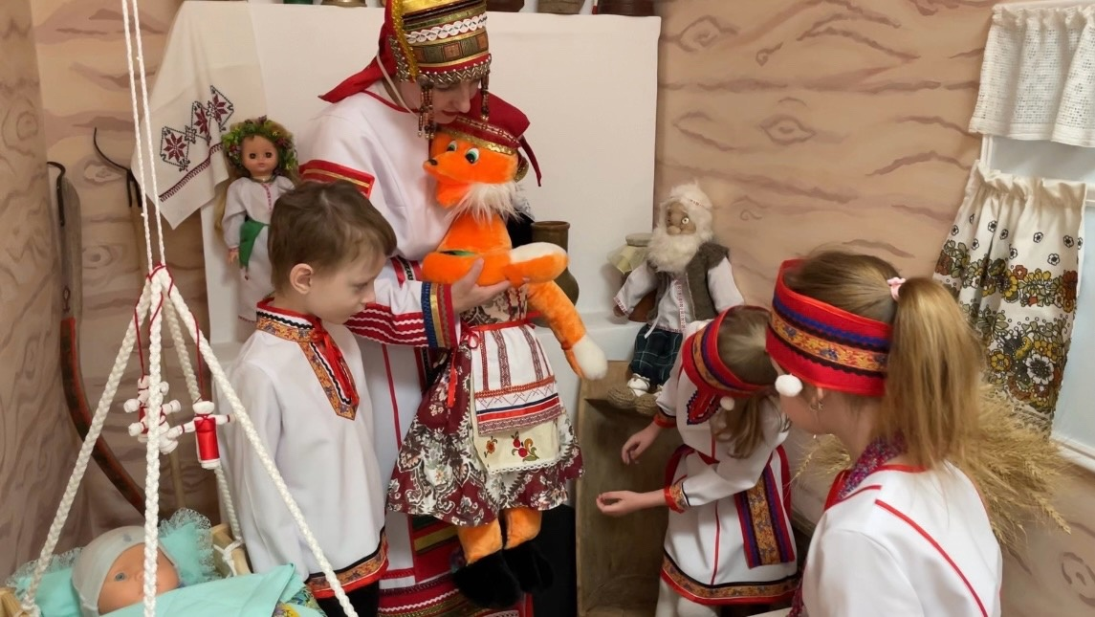 Все костюмы  на мордовских божествах сшиты с учетом национальных особенностей, есть кокошники, пулай, мордовские элементы, символы, что так же позволяет детям изучать  мордовский национальный костюм.На занятиях я использую не только практический языковой материал, но и решаю образовательно-воспитательные задачи: дети знакомятся с праздниками, традициями и обычаями мордовского народа, осознают  собственную национальную принадлежность; воспитываются в духе уважения к другим народам, в духе взаимопонимания и миролюбия.Программа рассчитана на два года, занятия проводятся 1 раз в неделю.
В моей методической мастерской есть много разных пособий и игр, которые помогают воспитанникам в игровой форме познакомиться с мордовским языком, так с помощью эрзянской азбуки дети учатся видеть, слышать, читать первые мордовские слова.
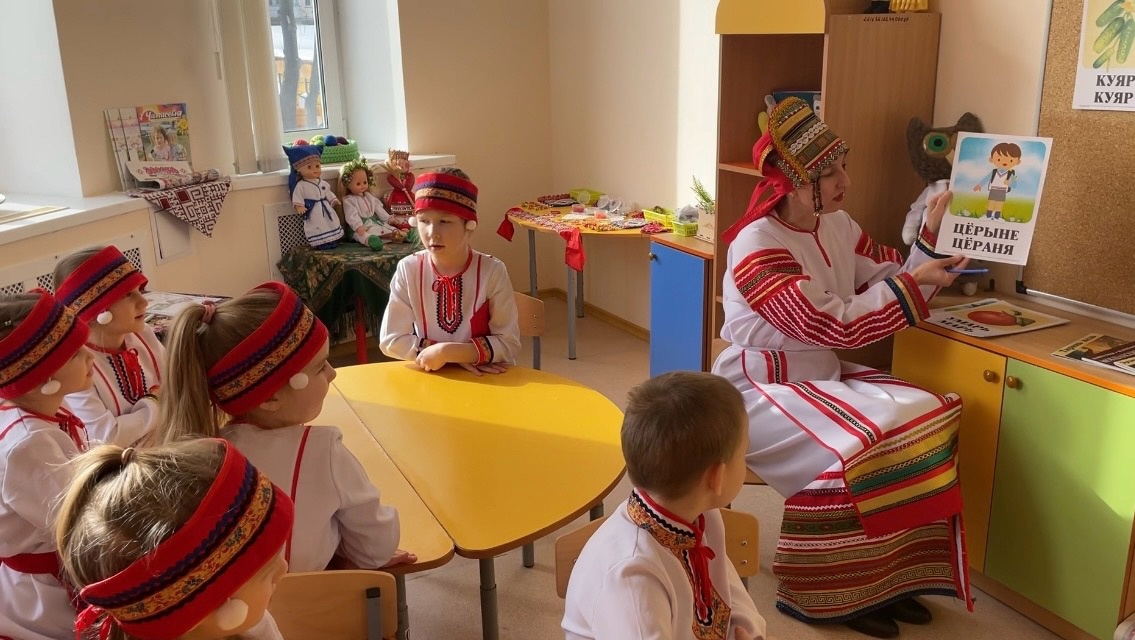 В своей методической мастерской, я не только знакомлю детей с национальной культурой, но еще и занимаюсь творчеством.  Мы делаем  этно – украшения, браслеты, бусы, брелки, обереги. таким образом, я знакомлю детей с национальным орнаментом и у детей есть возможность самим принять участие в создании этно - украшений.
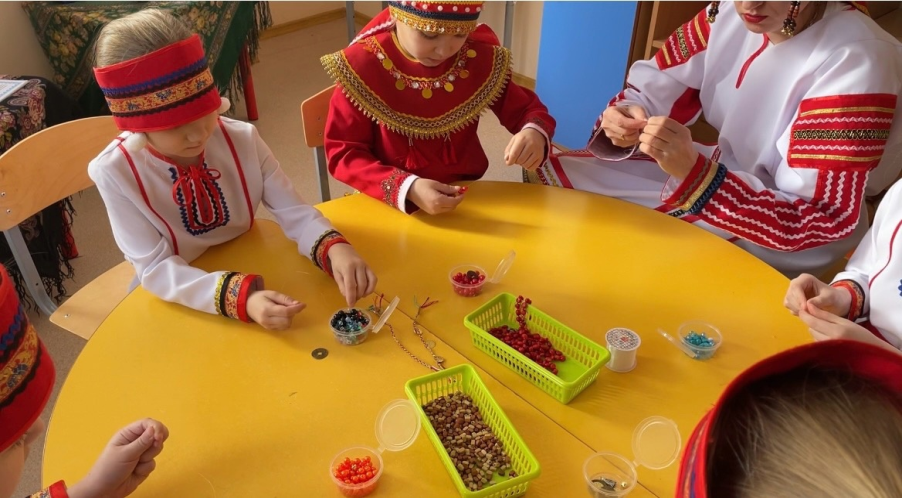 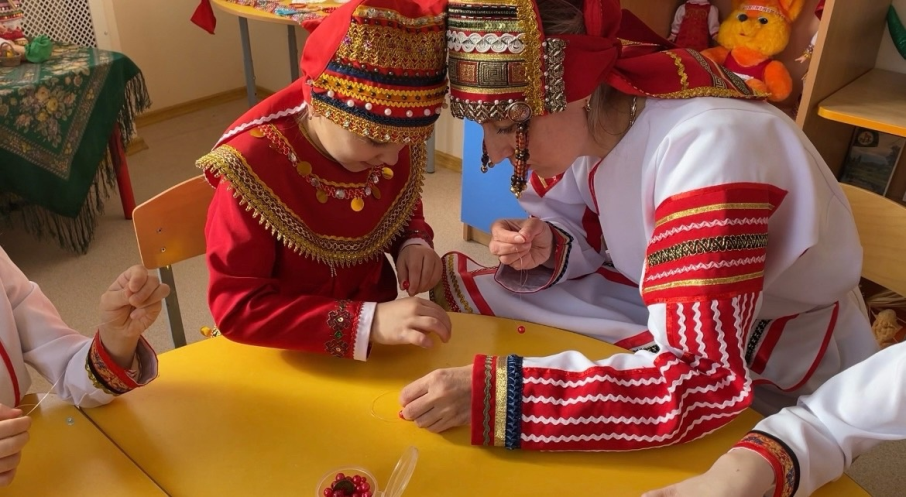 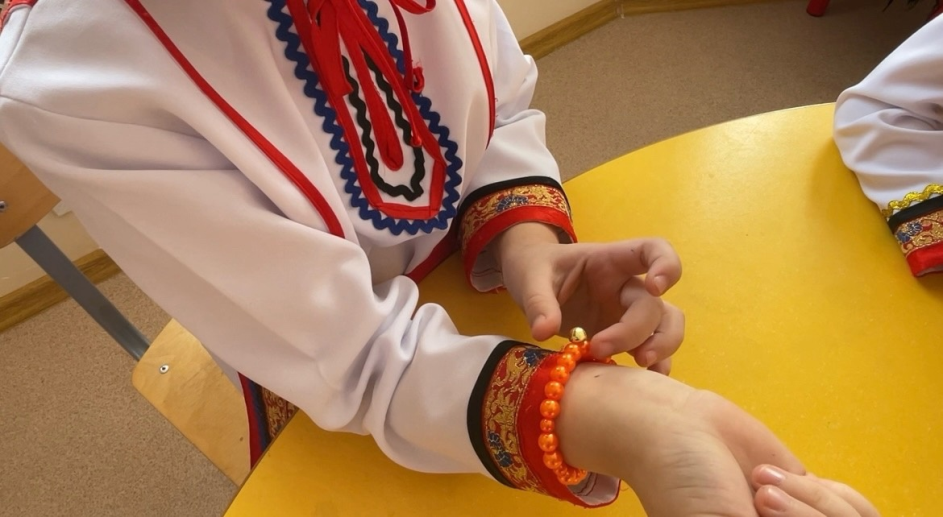 В моей методической мастерской имеется мордовский театр, с героями – зверьми, которые живут в мордовских лесах. С ними дети самостоятельно могут разыгрывать различные сказки и закреплять название зверей на эрзянском языке.
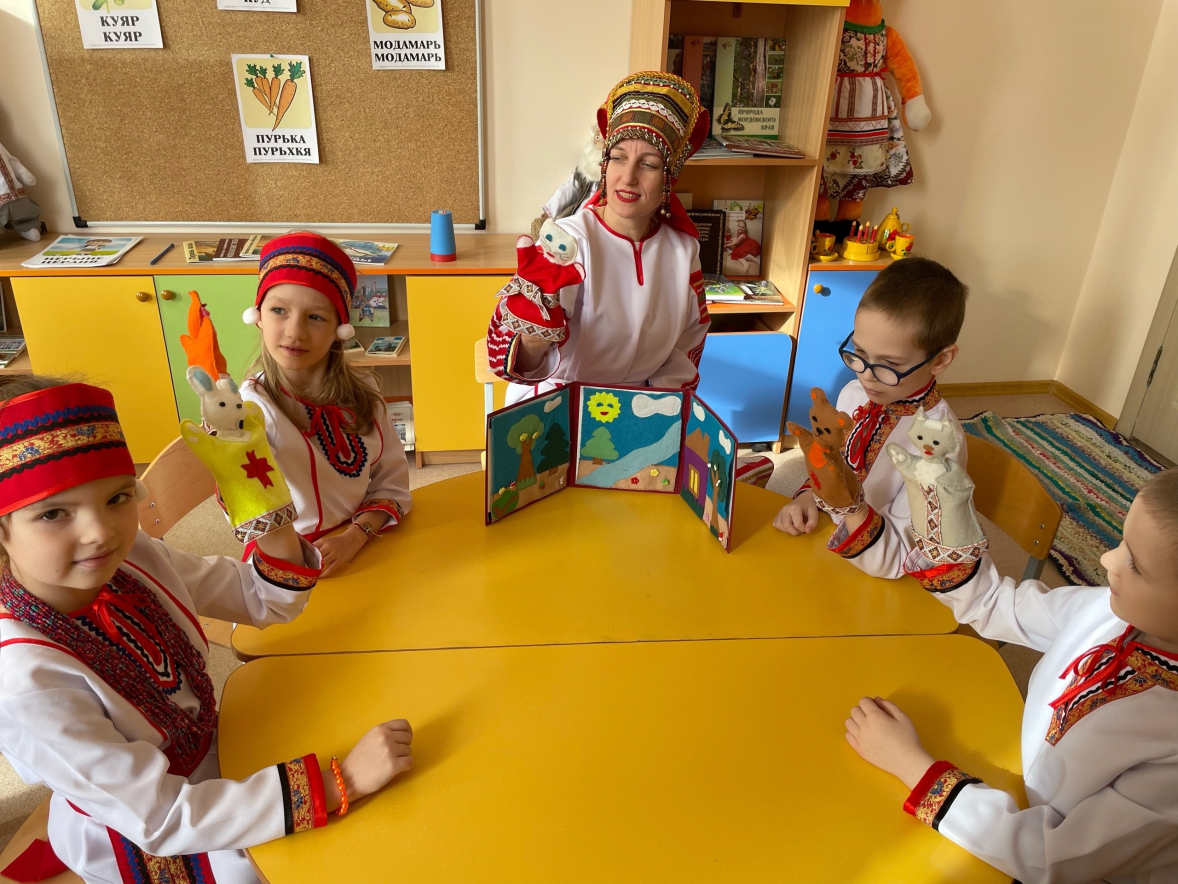 Работая в этом направлении, я постоянно совершенствуюсь, участвую в  этнографических диктантах, во всероссийской образовательной акции «Диктант на мокшанском, эрзянском языках»
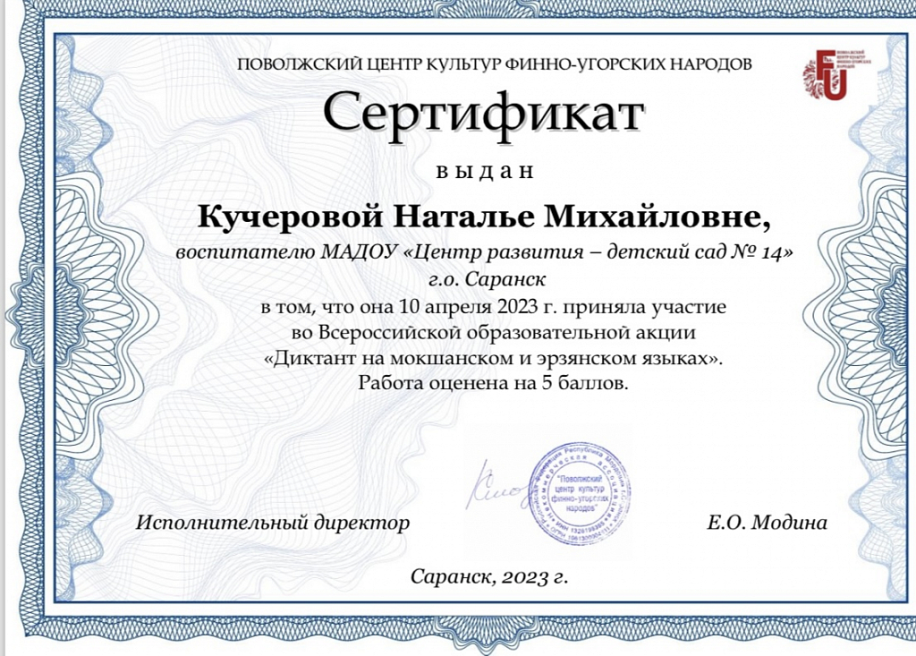 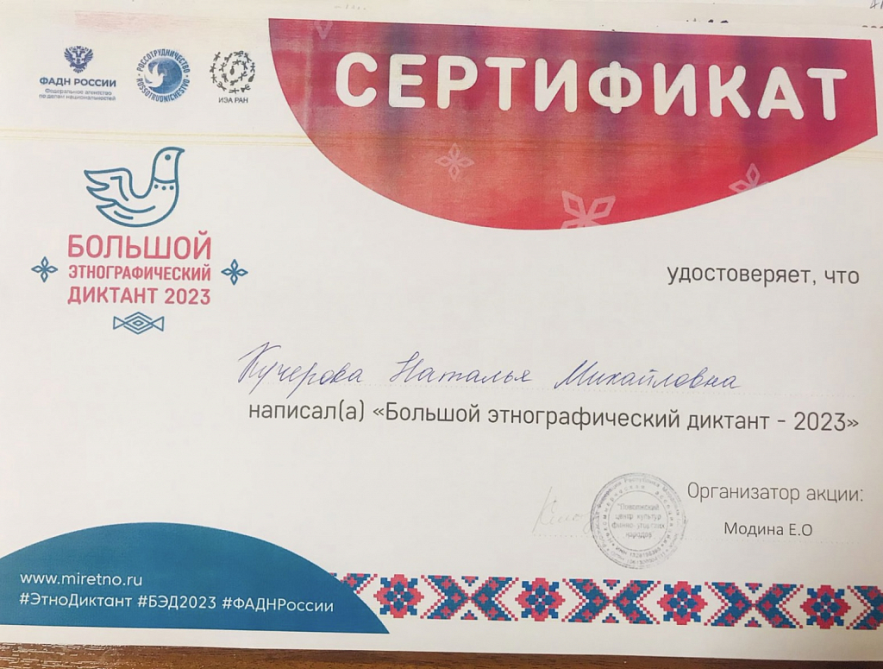 С детьми публикуемся в мордовских изданиях, таких как: «Эрзянь Правда», «Чилесема», «Якстерь Тяштеня».
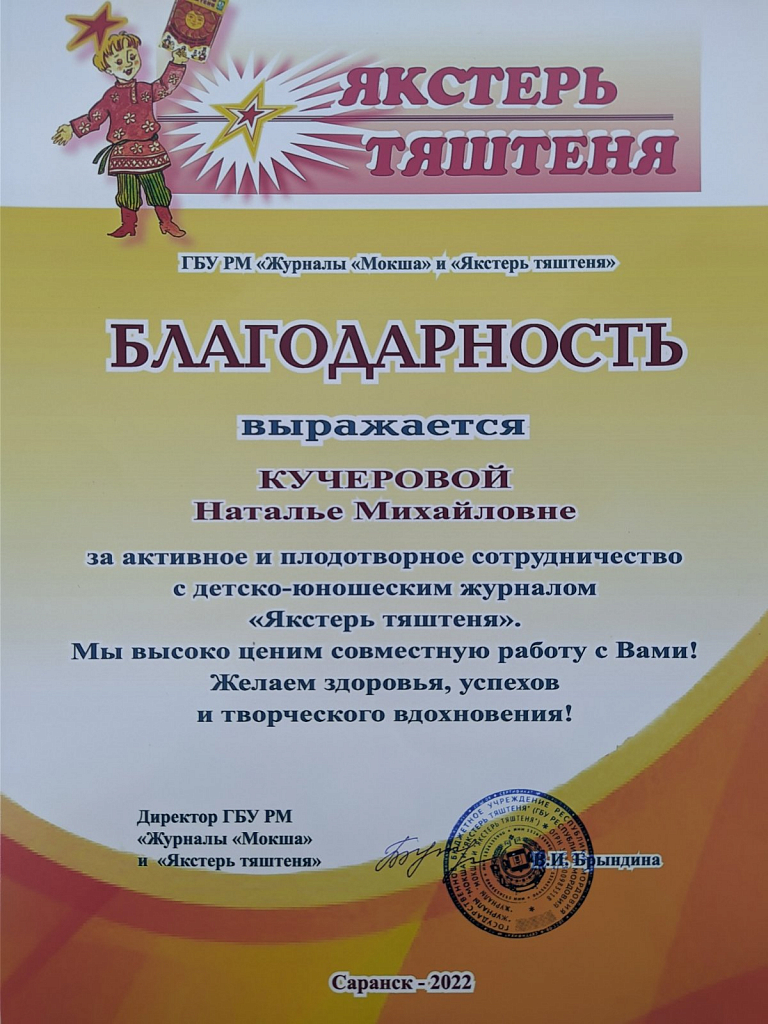 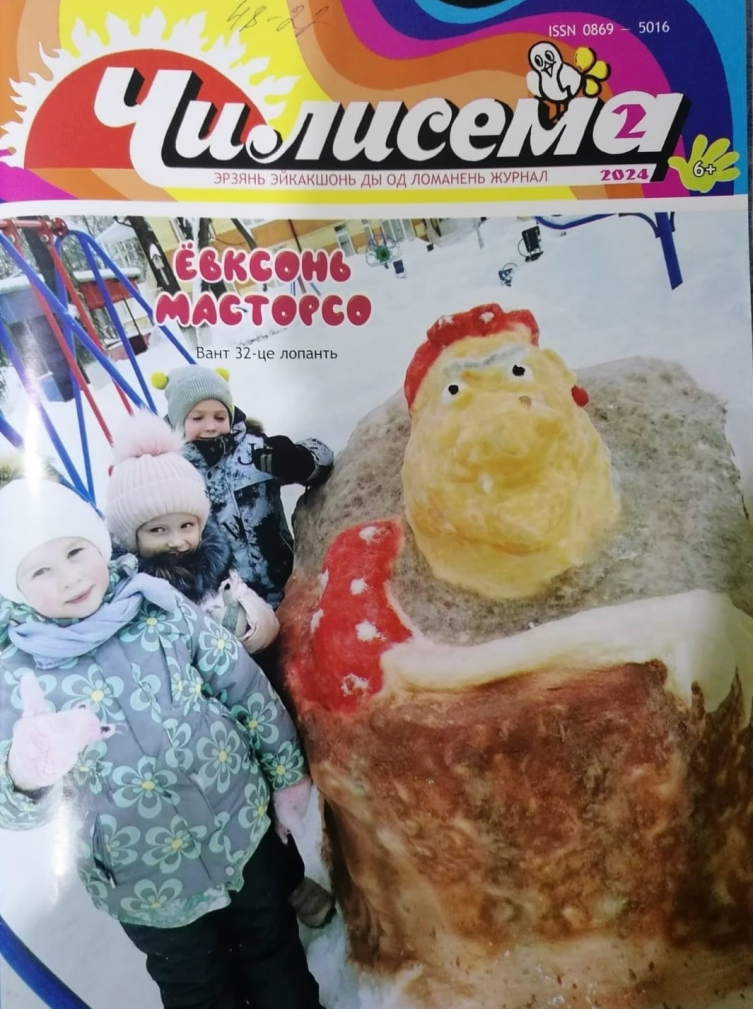 Активно сотрудничаем с  ведущими национальными изданиями Республики Мордовии. Участвовали  в праздновании юбилея – 90 лет, двух детских мордовских национальных журналов республики Мордовия – «Чилисема» (на эрзянском языке) и «Якстерь тяштеня» (на мокшанском языке).
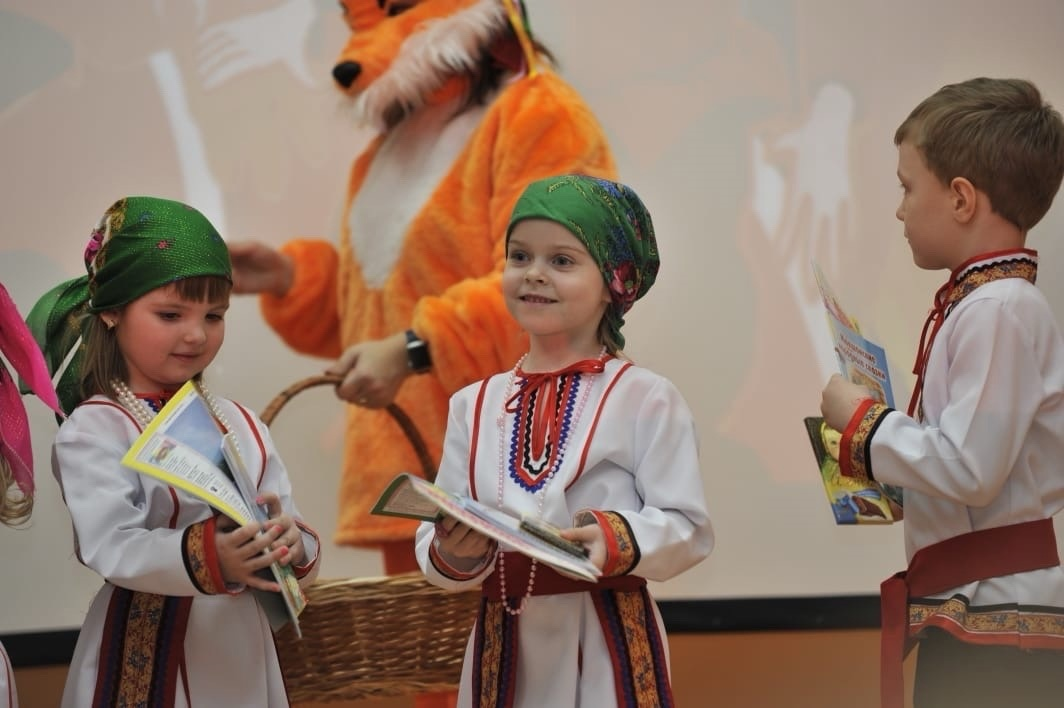 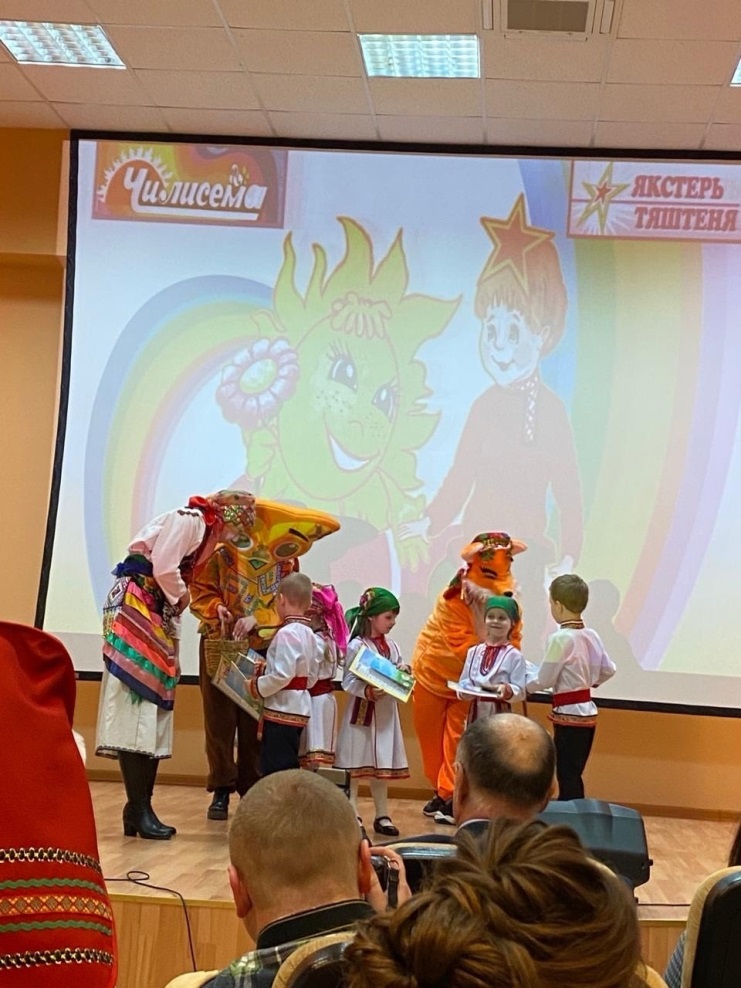 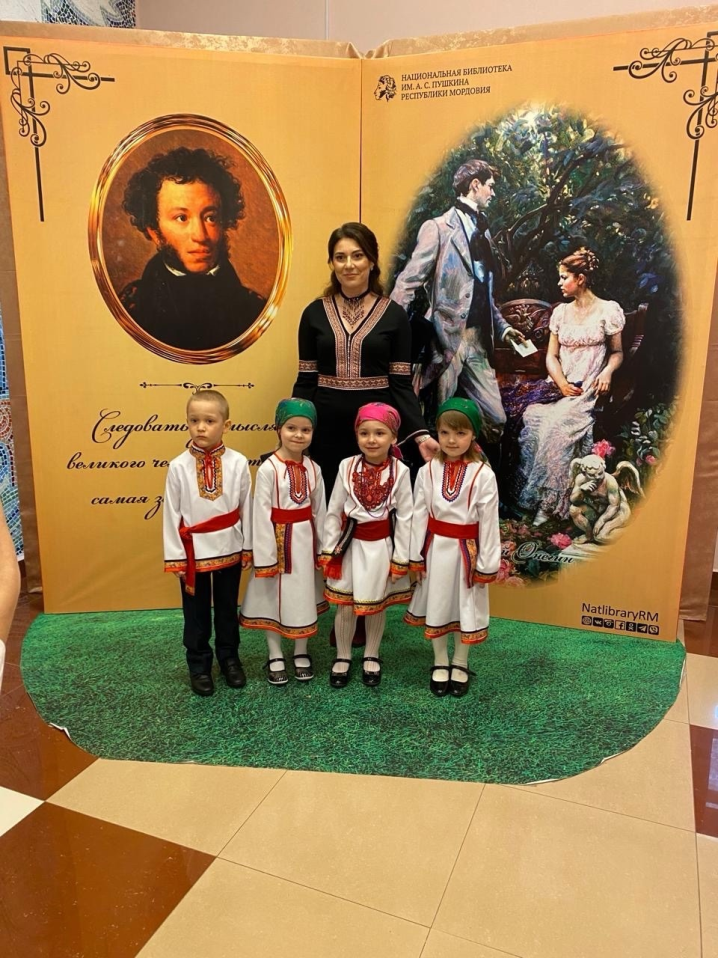 У меня впереди еще много планов и идей для пополнения своей методической мастерской, она постоянно пополняется и совершенствуется. И пока идет работа в этом направлении наше поколение будет помнить и чтить свою национальную культуру.Вастомазонок , вечкевикс оят!
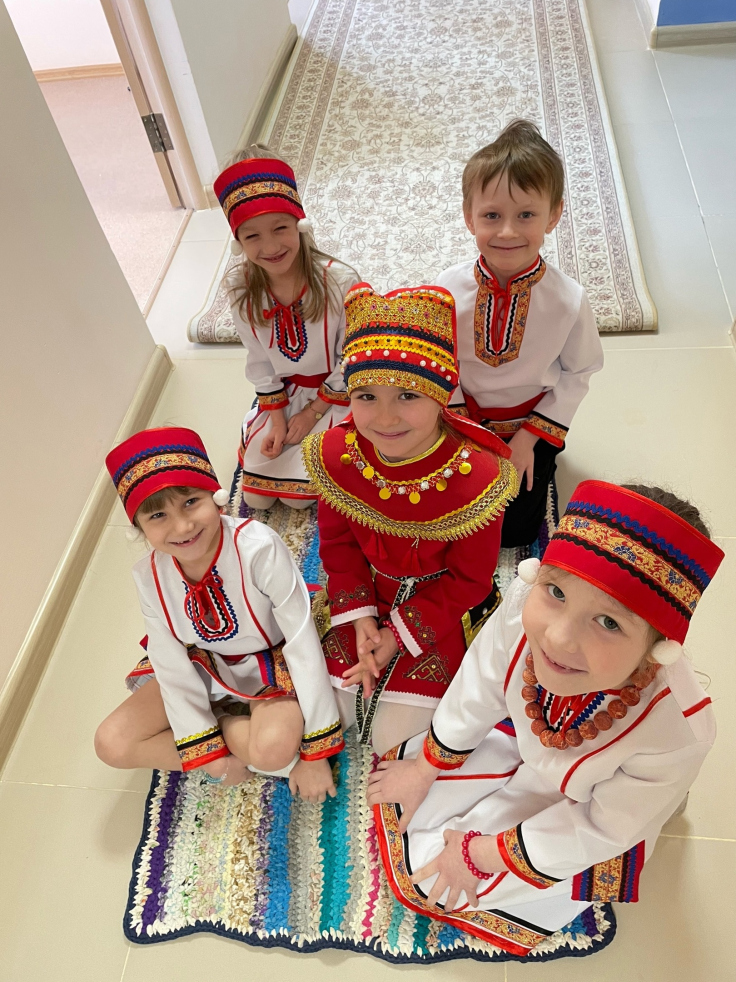